Dorfentwicklung Mößling29.10.2019
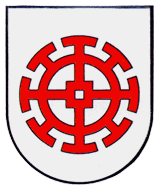 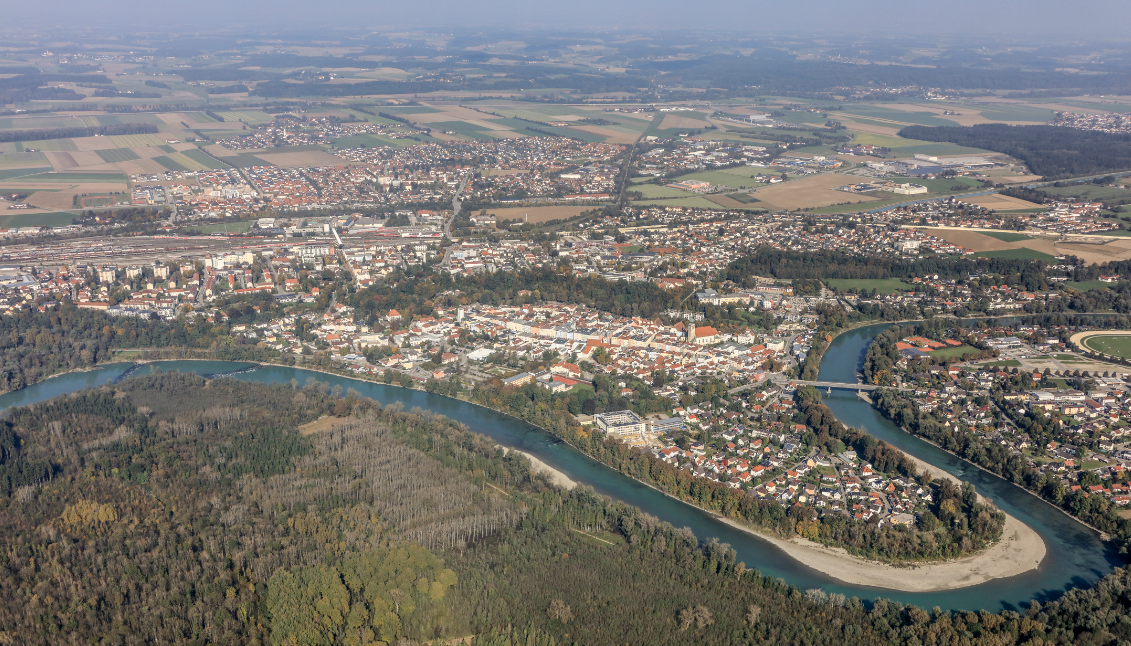 Information
1
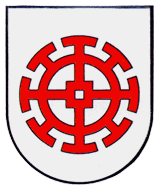 Dorfentwicklung Mößling
Agenda Informationsveranstaltung 29.10.2019

Begrüßung
Dorferneuerung Mößling (2010-2016)
Neue Entwicklungen seit 2016 / Parallele Planungen seit 2010
Schützenheim der Schützengesellschaft Mößling
Erweiterung der Grundschule Mößling
Stockschützenbahnen
Parken an der Auerstraße
Sportstättenentwicklung, FC Mühldorf – Standortentscheidung
Bebauungsplan Mößling Mitte (Vorentwurf)
Zusammenfassung
2
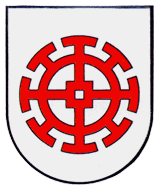 Dorfentwicklung Mößling
Dorferneuerung Mößling

03/2010 Seminar in Thierhaupten

07/2010 Informationsveranstaltung Dorferneuerung Stadt mit Vereinen
Vorgeschaltete anonyme Befragung
Information zu Dorferneuerung (Ziele, Voraussetzung,  Förderung)

2011 Arbeitsgruppen, Vorbereitung Antrag

12/2011 Antragstellung für Dorferneuerung Mößling
Übergeordnetes Ziel: Dorfzentrum

08/2012 Ortstermin mit Amt für ländliche Entwicklung: 
Festlegung Planungsgebiet
Beauftragung Konzept

2013 -  2016 Erarbeitung des Planungskonzeptes / der Maßnahmenkarten
3
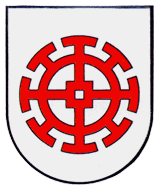 Dorfentwicklung Mößling
Dorferneuerung Mößling – Infos auf Internetseite Stadt
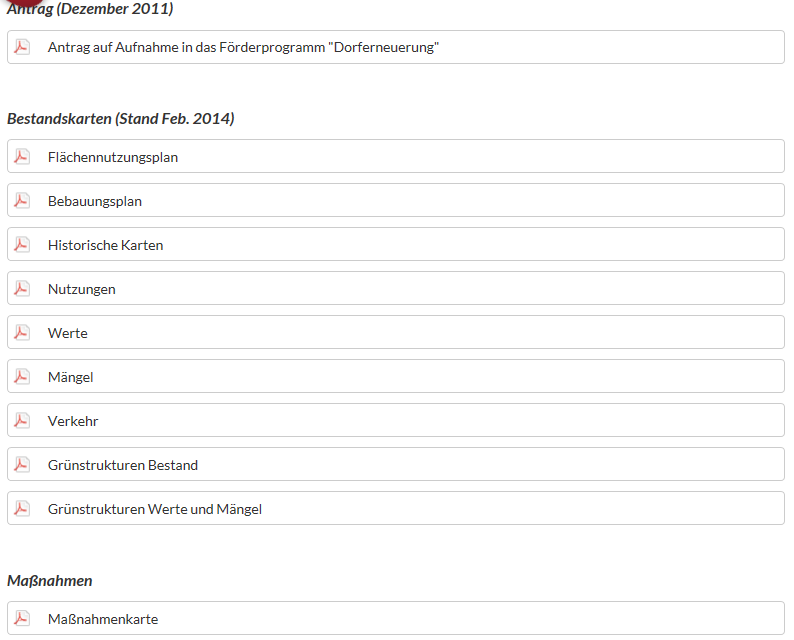 4
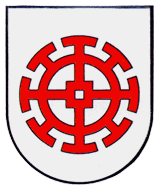 Dorfentwicklung Mößling
Dorferneuerung Mößling - Grünstrukturen
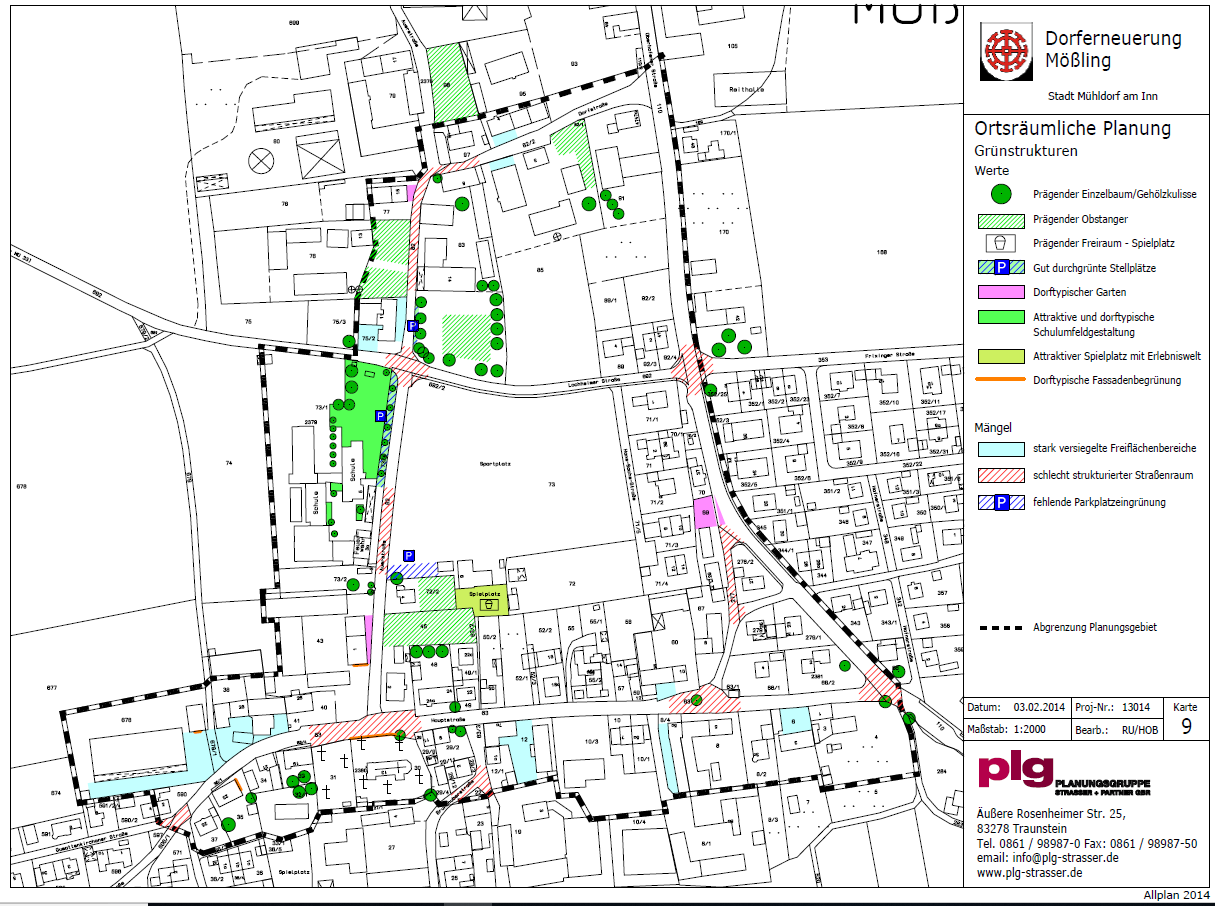 5
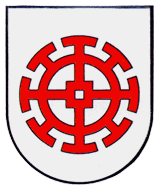 Dorfentwicklung Mößling
Dorferneuerung Mößling - Maßnahmenkarte
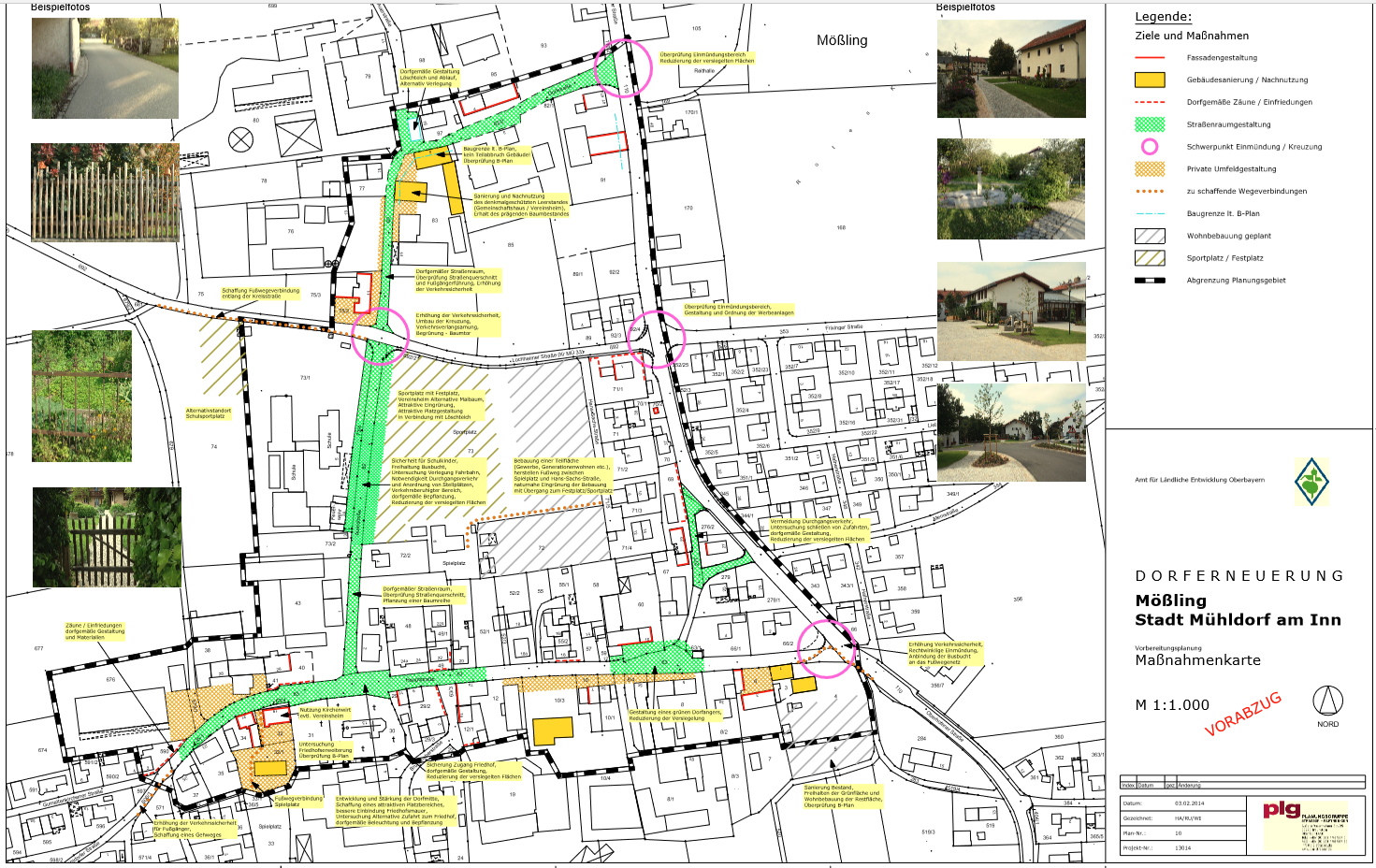 6
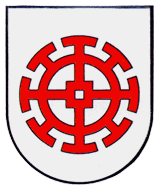 Dorfentwicklung Mößling
Neue Entwicklungen seit 2016 / Parallele Planungen seit 2010

Schützenheim der Schützengesellschaft Mößling
Erweiterung der Grundschule Mößling
Stockschützenbahnen
Parken an der Auerstraße
Sportstättenentwicklung, FC Mühldorf – Standortentscheidung
Bebauungsplan Mößling Mitte (Vorentwurf)
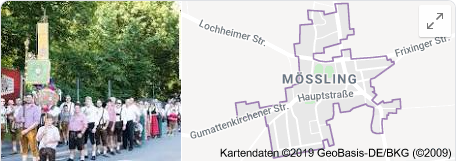 7
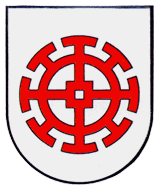 Dorfentwicklung Mößling
Schützenheim

2010 Schützen planen eigenen Schießstand
2010 – 2013 Untersuchung Aufstockung bzw. Ausbau Keller Sportheim für Schützen
2014 – 2018 Planung und Klärung der Finanzierung eines Neubaus
06.07.2019 Spatenstich Neubau Schützenheim
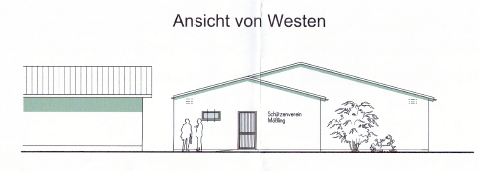 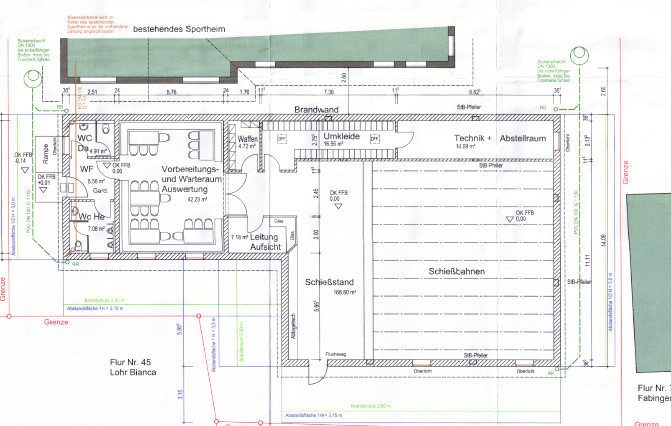 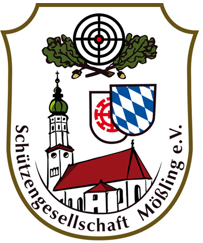 8
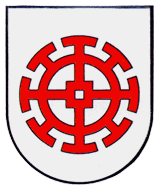 Dorfentwicklung Mößling
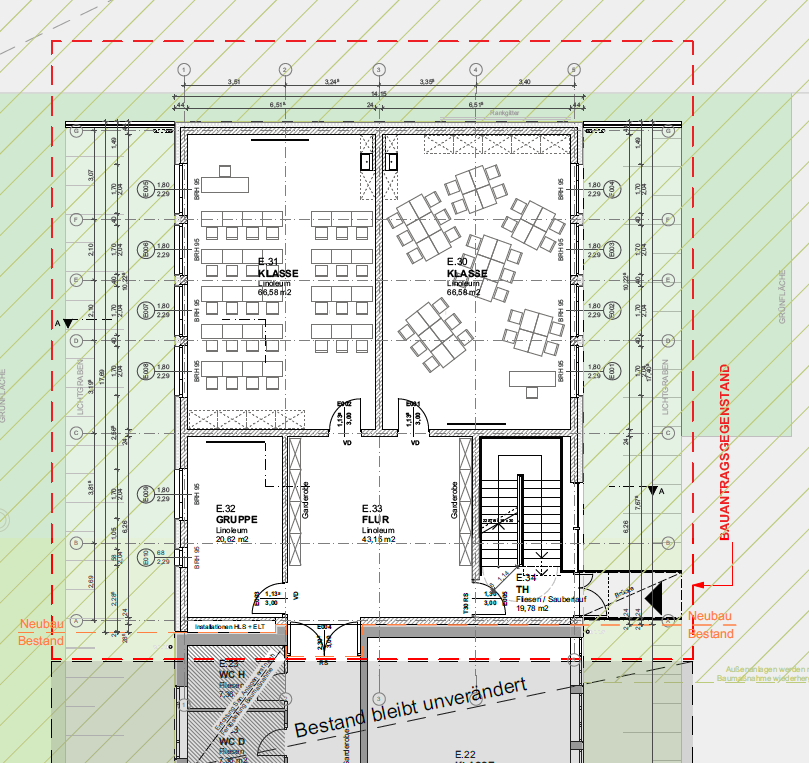 Grundschule Mößling

4 Klassen à 25 Kinder
2 Fachräume
ca. 700 m² BGF
ca. 2,4 Mio. € Baukosten
Baubeginn Herbst 2019
Inbetriebnahme geplant: Herbst 2020
9
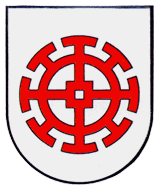 Dorfentwicklung Mößling
Grundschule Mößling

Ansicht und Lageplan
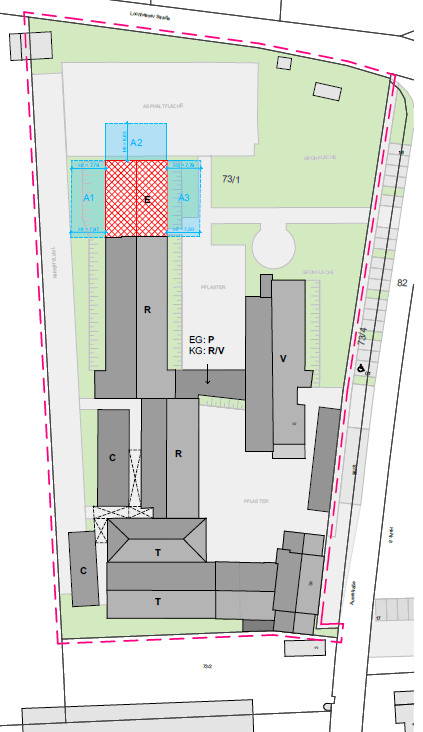 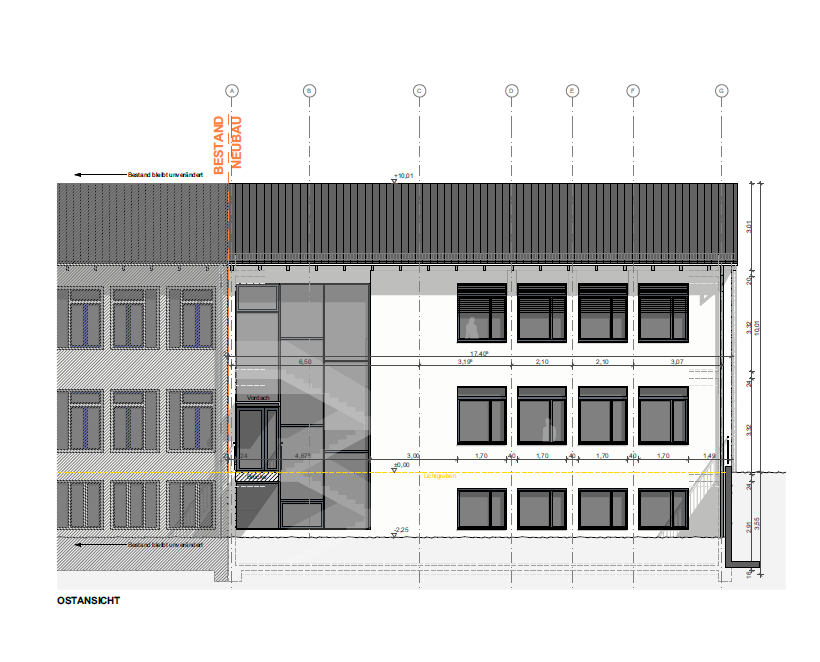 10
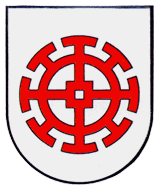 Dorfentwicklung Mößling
Stockschützen Mößling

Während Bauzeit Schule: 1 Bahn ergänzt, sodass Vereinsleben nicht brachliegt

Nach Erweiterung Schule: Überdachung von 3-4 Bahnen geplant:
Ca. 15 x 35m
2- seitig geschlossen (Nord- und Westseite)
An 2 Seiten flexibler Witterungsschutz
Nutzbar für Stockschützen, Schule und Dorfveranstaltungen
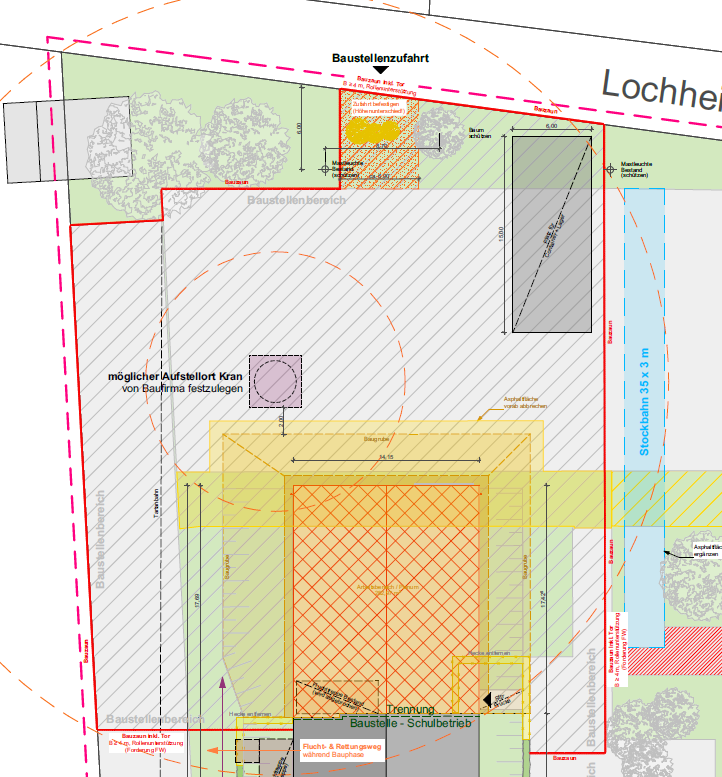 Im Rahmen Schulerweiterung:

Neuer Pflasterbelag geplant
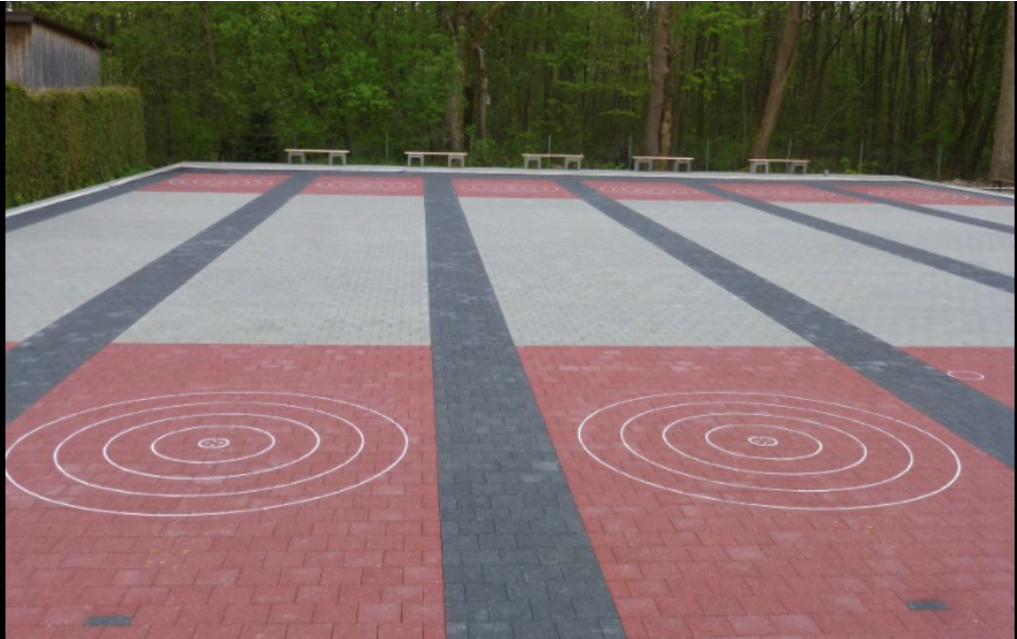 11
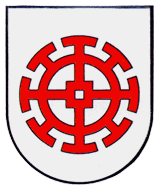 Dorfentwicklung Mößling
Parken an der Auerstraße

Thema aus Dorferneuerung
Bedarf für Schule
Vorabgestimmt mit FC
ALE hat Förderung in Aussicht gestellt
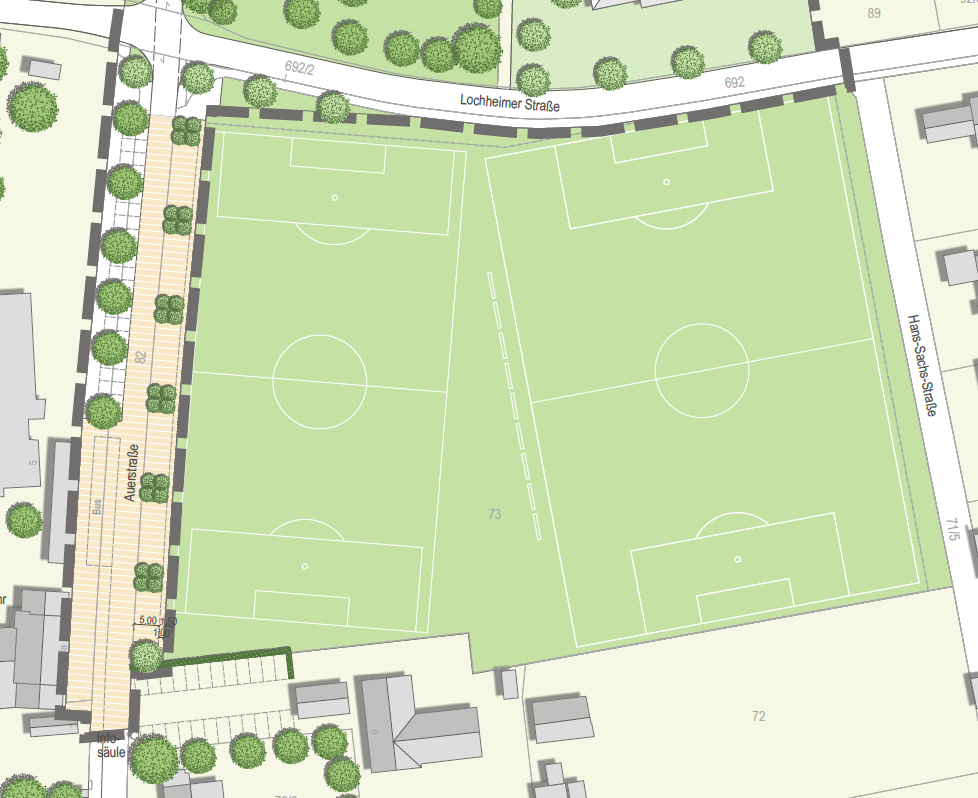 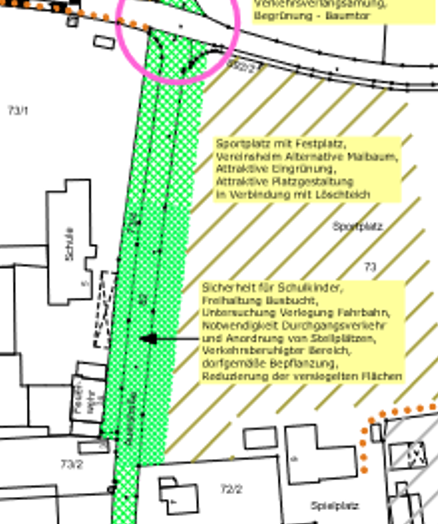 12
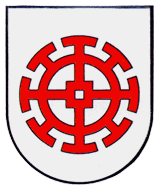 Dorfentwicklung Mößling
Sportentwicklung / FC

Ende 2014 Sportraumentwicklungskonzept beauftragt

07/2016 Vorstellung des Sportraumentwicklungskonzeptes im Stadtrat
Ziel für Fußball: Ein-Standort-Lösung an Nordtangente (ehem. Kiesgrube)

04/2017: Entscheidung gegen Nordtangentengrundstück 
(zu langwierig, zu teuer, zu klein)

05/ 2017 Außerordentliche Mitgliederversammlung FC 
Richtungsentscheidung Standortproblematik (91% für Ein-Standortlösung Altmühldorf, Alternative: Mehr-Standortlösungen auch mit Mößling)

2018 Klärungen
Hochwassersituation / Auswirkungen, Kunstrasenplätze
Zukunft ESV

05/2019 Entscheidung 2- Standort Lösung ESV und Mößling
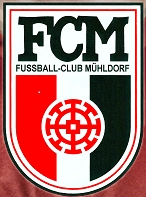 13
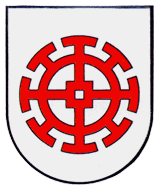 Dorfentwicklung Mößling
Sportentwicklung / FC – Luftbild Bestand
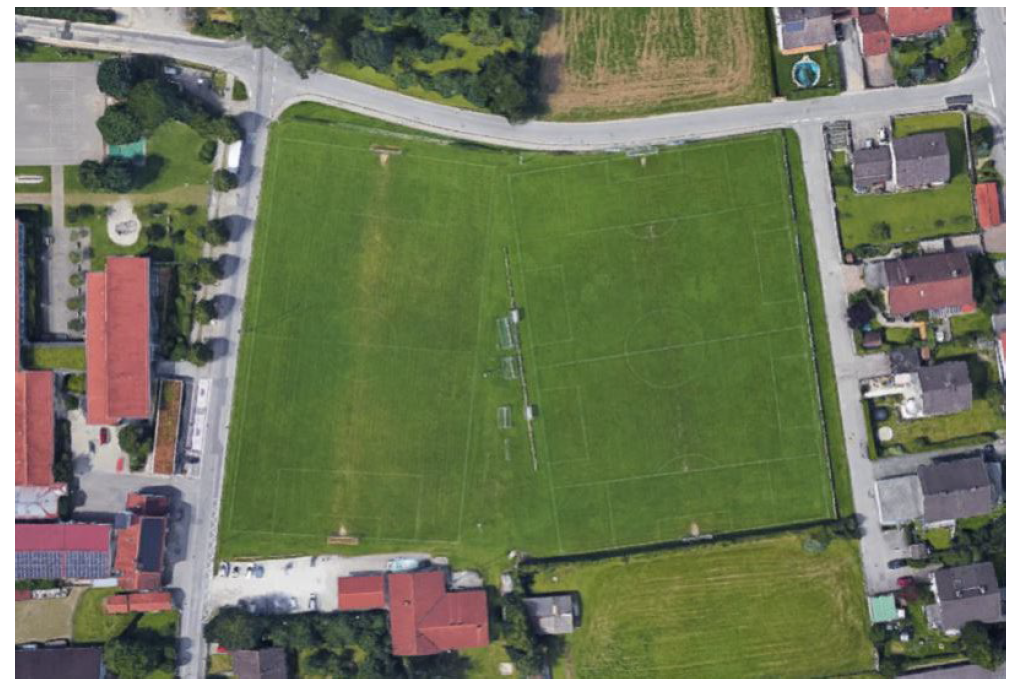 14
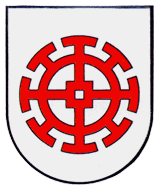 Dorfentwicklung Mößling
Sportentwicklung / FC  - Gegenüberstellung Bestand - Planung
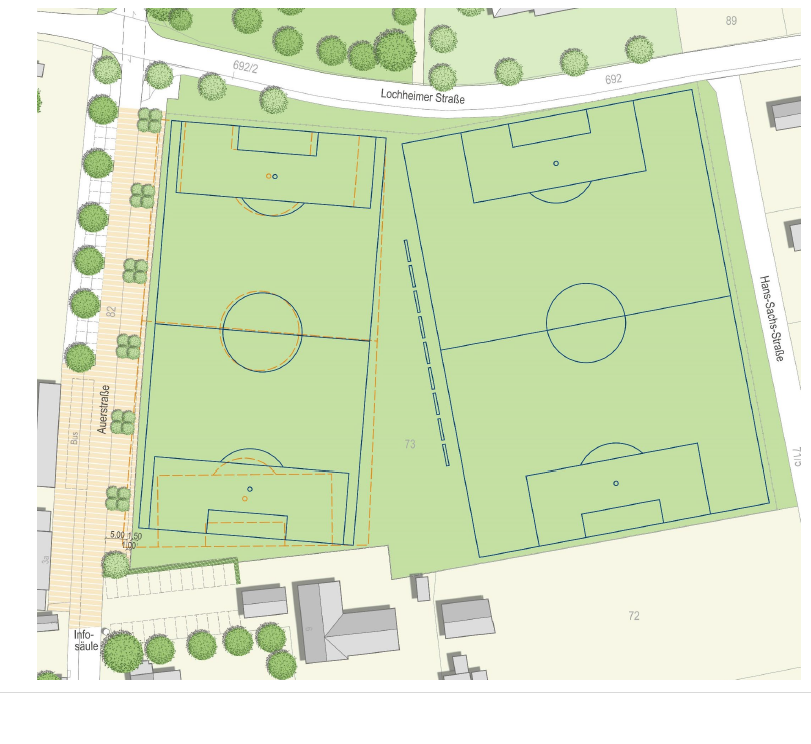 Trainingsplatz:
3m reduzieren
3m verschoben

Flutlicht:
1 Mast versetzen
2 zusätzliche Leuchte
4 zusätzliche Masten incl. Leuchten

Bewässerung:
Beide Plätze

2m Zaun zu Auerstraße

abgestimmt 30.09.2019
15
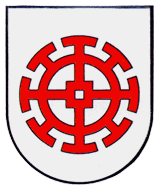 Dorfentwicklung Mößling
Sportentwicklung / FC
Planungskonzept 
Bebauungsplan
Mößling Mitte
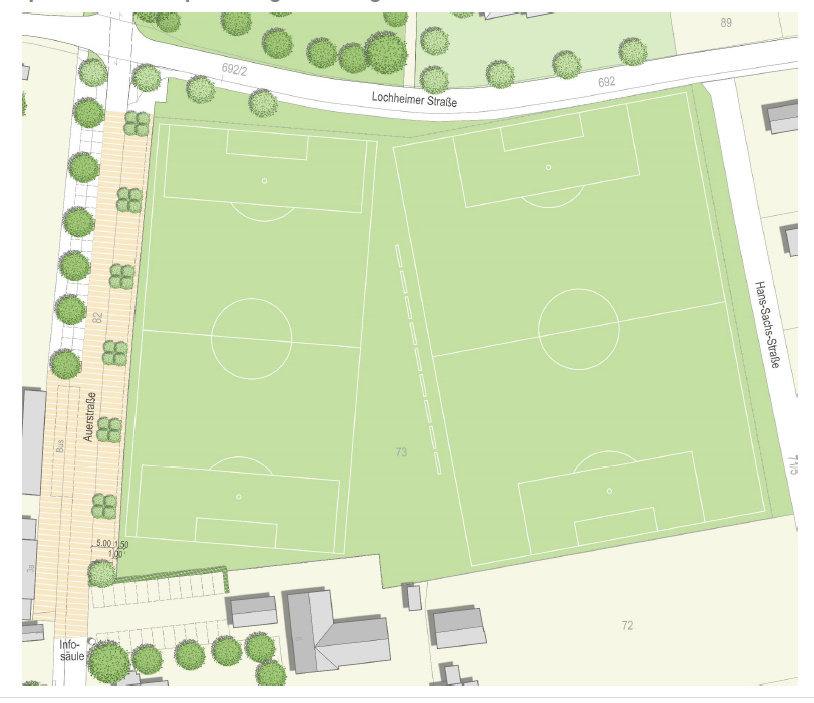 16
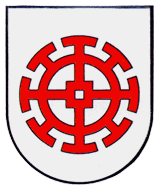 Dorfentwicklung Mößling
Dorferneuerung Mößling - Bebauungspläne
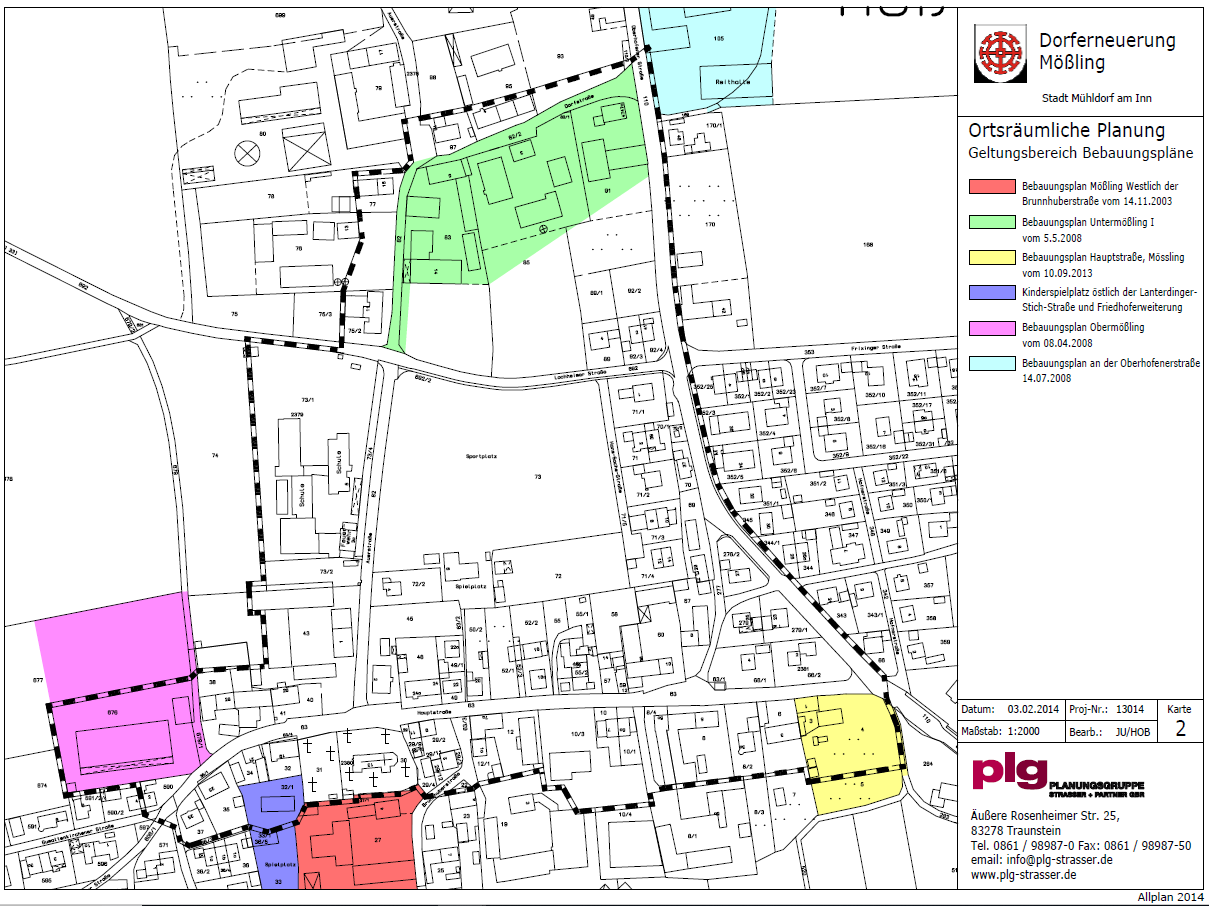 17
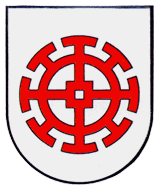 Dorfentwicklung Mößling
Dorferneuerung Mößling – bisheriger Bebauungsplan
 
Kein Ersatz von bestimmten Gebäuden nach Abriss -> Innenhöfe gehen verloren
Verlust von Stellplätzen für Betrieb 
Umgriff zu klein für Verbesserung 
Dorfzentrum
Keine Sicherung von Grünflächen
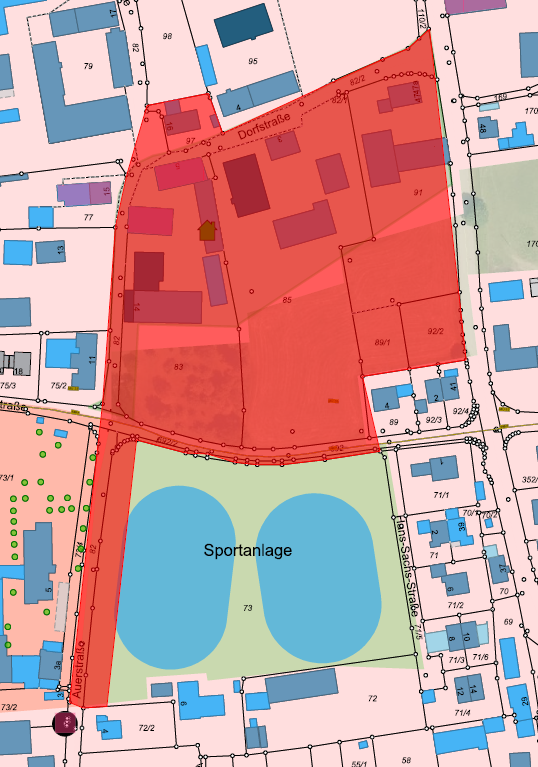 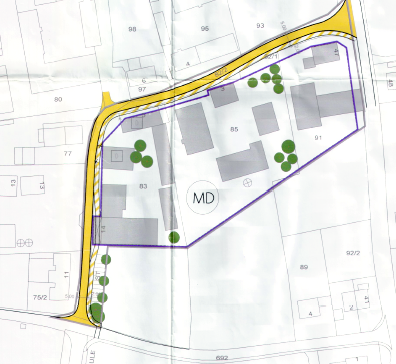 18
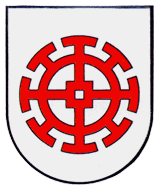 Dorfentwicklung Mößling
Mößling „gestern und heute“ 

Analyse für das Bebauungskonzept und den Bebauungsplan
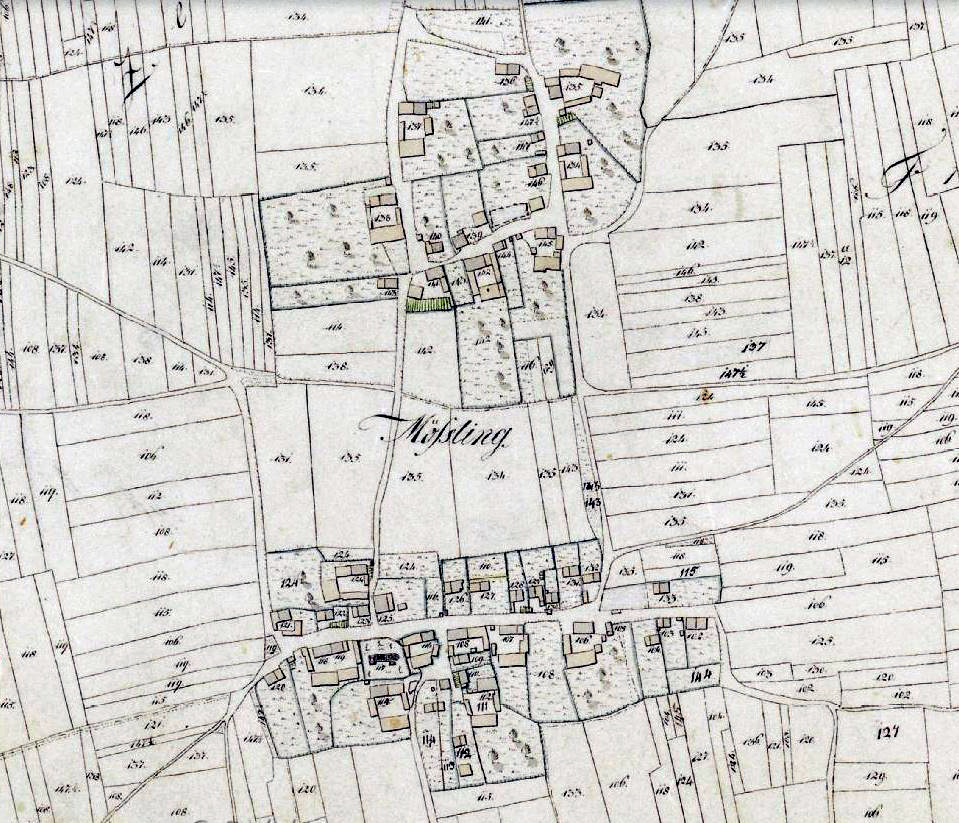 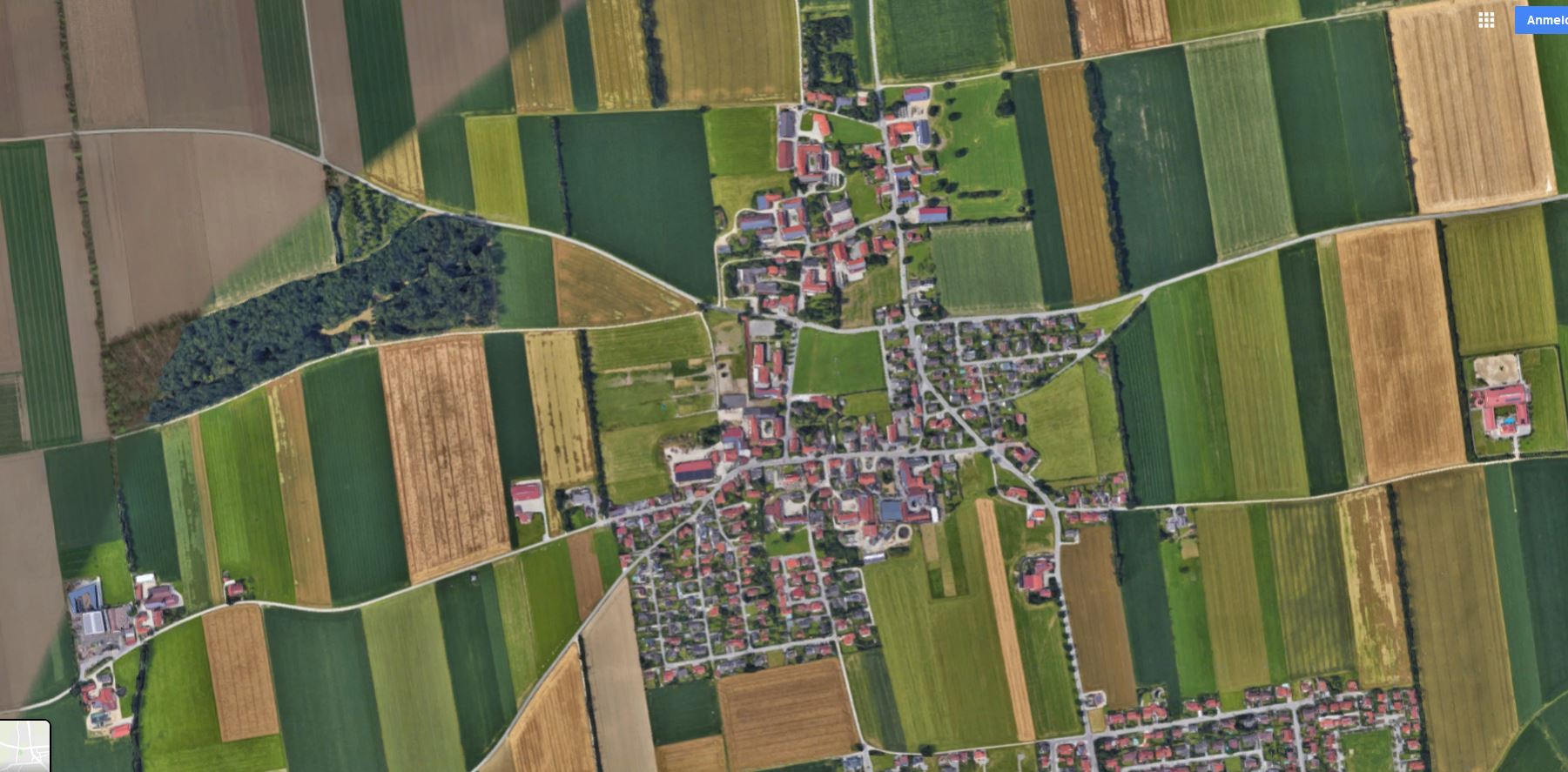 Historische Karte (1808 – 1864)		               Luftbild Mößling aktuell
19
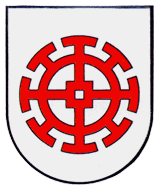 Dorfentwicklung Mößling
Flächennutzungsplan   rechtswirksam, Stand 11.10.2016
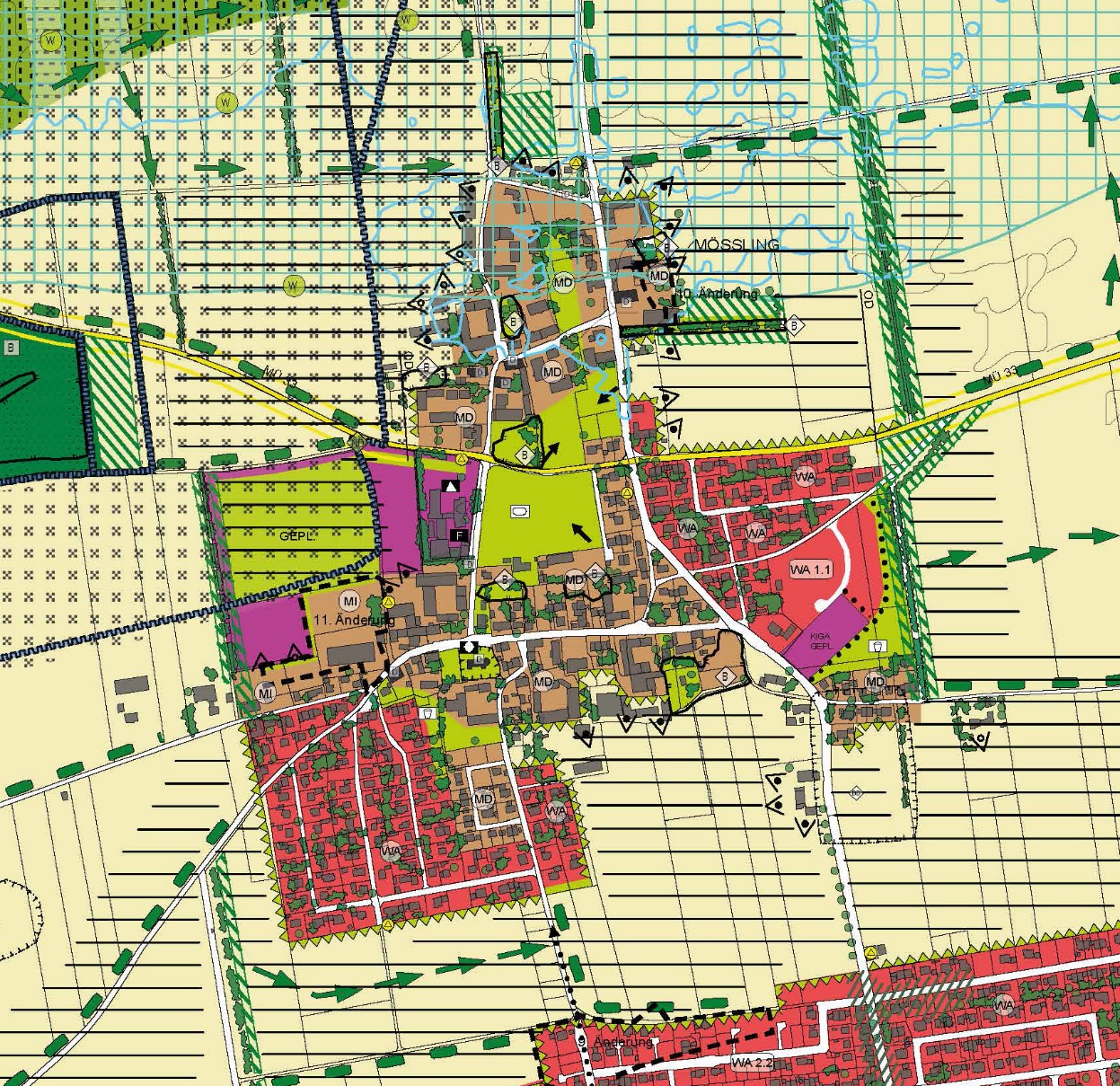 20
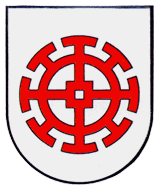 Dorfentwicklung Mößling
Zusammenfassung

Die Dorferneuerung lebt.

Hauptziel: Lebendiges Dorfzentrum

Schützenheim der Schützengesellschaft Mößling
Erweiterung der Grundschule Mößling
Stockschützenbahnen
Parken an der Auerstraße
Sportstättenentwicklung, FC Mühldorf – Standortentscheidung
Bebauungsplan Mößling Mitte (Vorentwurf)

-> Das lebendige Dorfzentrum wird gestärkt!
21